VAABTELMonthly Meeting
Thursday, November 9, 2023@9AM
Malik K. McKinley, Sr.,
Director of Educational Partnerships
On Today’s Agenda
Overview
Background on ETS
Praxis Tests
Testing Development Process
Standard Setting Study Process
Adoption Process
Praxis Earth and Space Sciences Assessment
Test Summary Changes
Study Companion/Test At A Glance Details
Multi-State Study Information
Newest State Users
Discussion on Test Appropriateness and Score Setting
Q&A
OVERVIEW
BACKGROUND ON ETS
Non-profit organization, founded in 1947; combined ACE, Carnegie Foundation and College Entrance Examination Board
Mission: advance quality and equity in education for all people worldwide
ETS develops, administers, and scores 
50+million assessments in 
180 countries at over 
9,000  locations worldwide
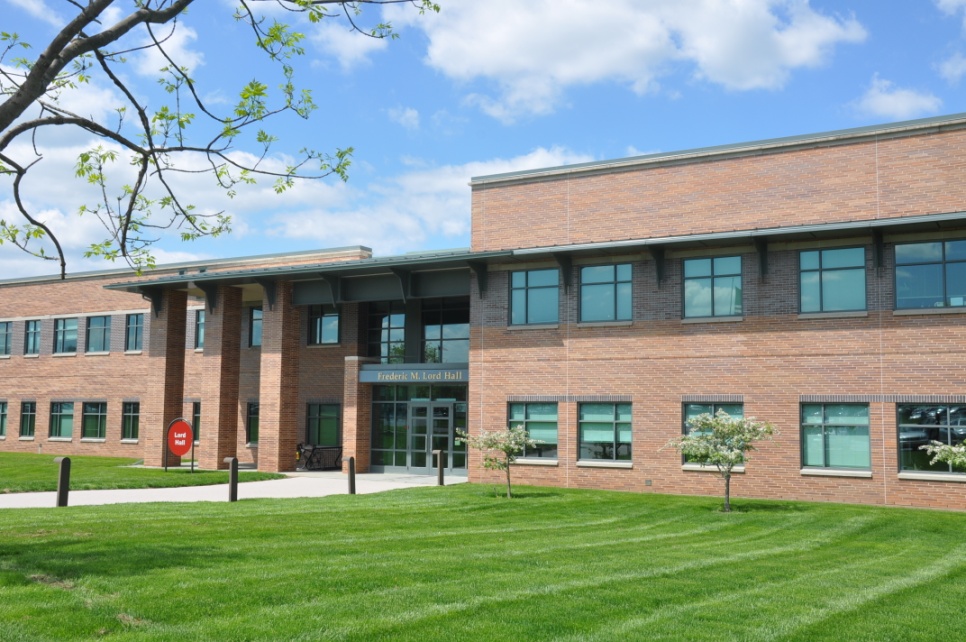 THE PRAXIS PROGRAM
WHAT IS PRAXIS®?
Praxis is a battery of tests used by 40+ states and territories as one of a number of requirements to be met for eligibility for an initial teaching license, which is granted by the state or territory
Praxis® Core Academic Skills for Educators (Core) is used for admission to an EPP, to meet licensure requirements, or serve as a diagnostic test for EPPs
90+ subject-area tests answerable to states’ licensure areas
THE PRAXIS SERIES TEST DEVELOPMENT PROCESS
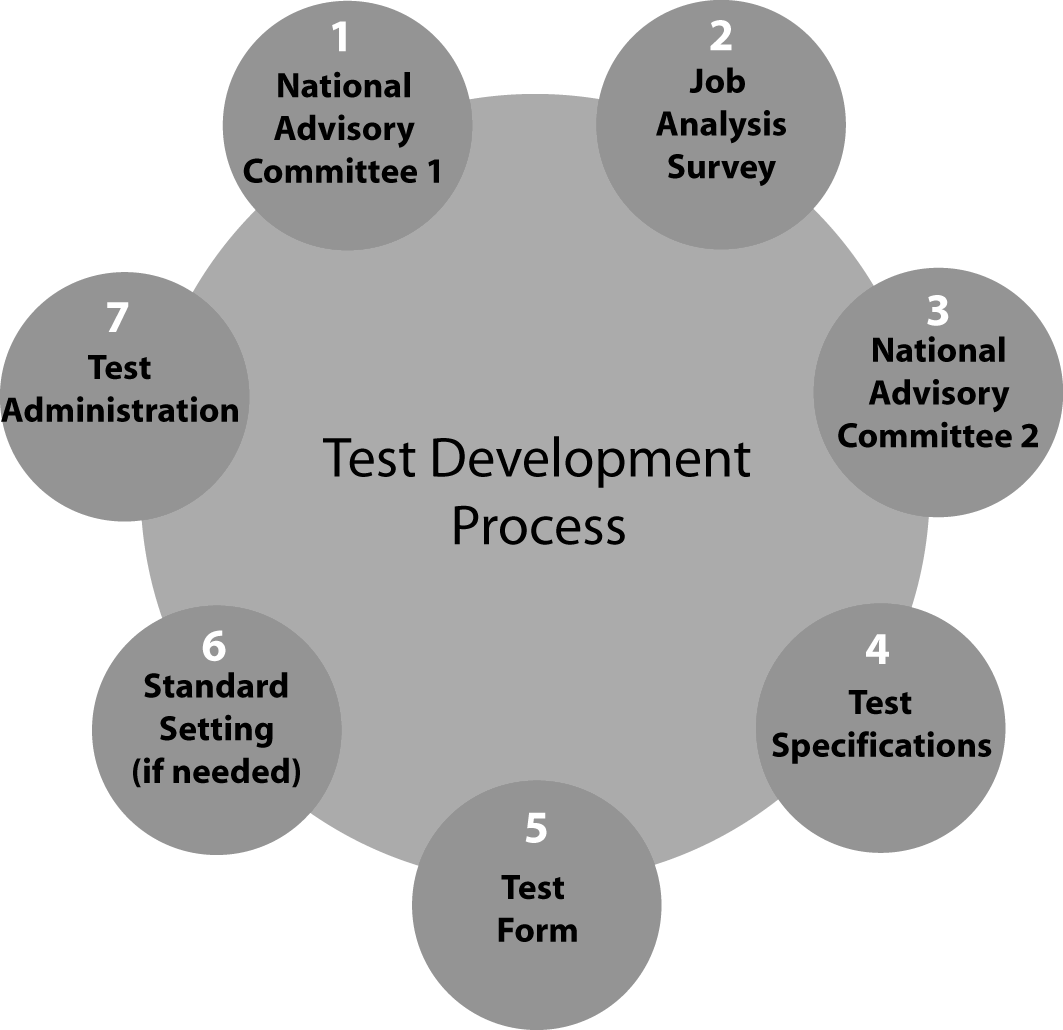 STANDARD SETTING PROCESS
Practitioner panel
Training provided
Practitioners’ judgments about content relevance and recommended passing score collected
Results are reported to the state
STATE ADOPTION PROCESS
EARTH AND SPACE SCIENCES (5572)
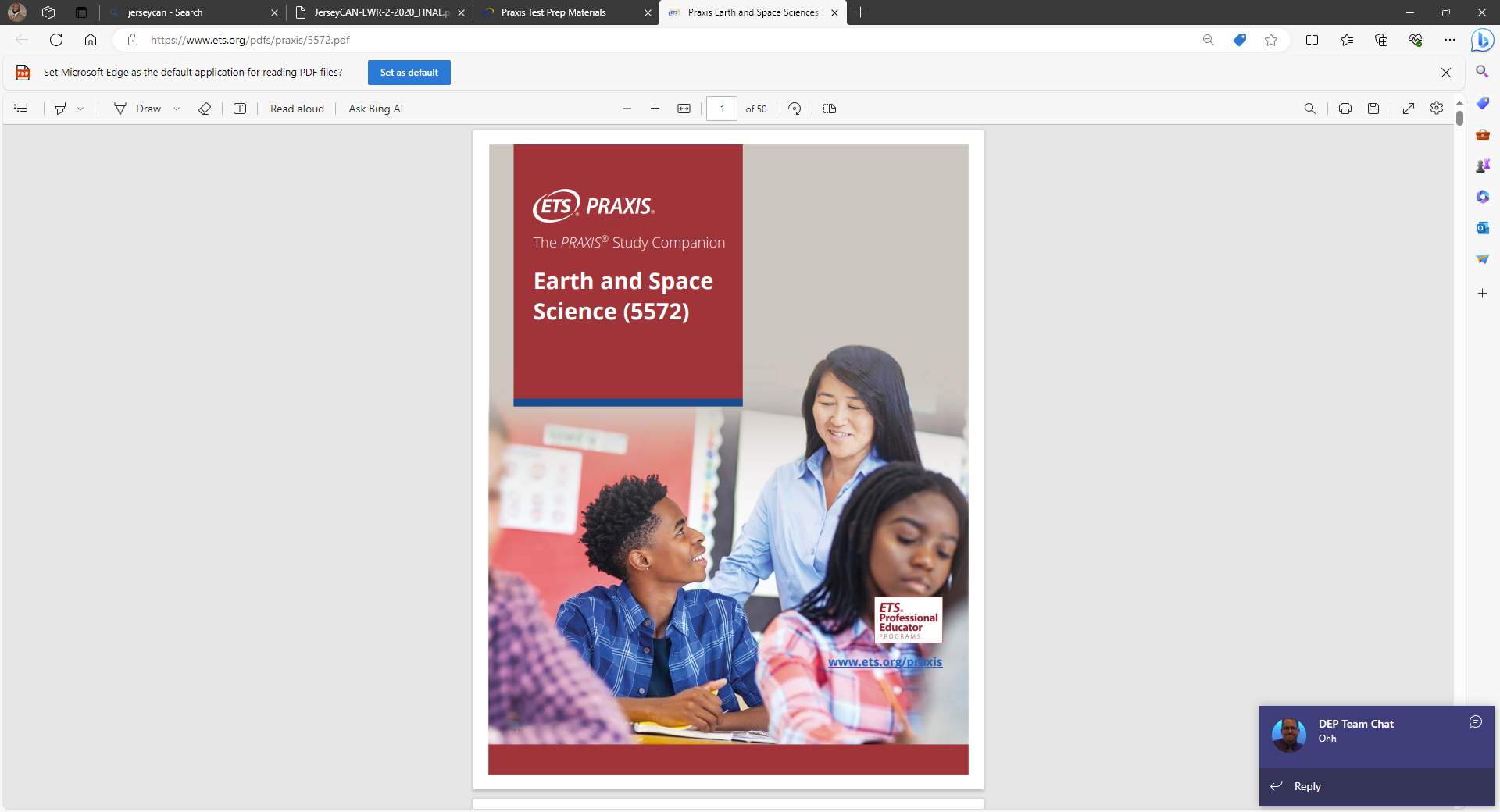 5572 TEST SUMMARY CHANGES
Launch date: September 2022—created through work with Earth and Space Science teachers and teacher educators as an update to Praxis 5571.
Test format and test length are unchanged: 125 selected response questions in 2.5 hours, but there are changes to the content tested.
The test was regenerated to align with the 2020 National Science Teacher Association (NSTA) Teacher Preparation Standards which integrate expectations from the Next Generation Science Standards (NGSS).
5572 TEST SUMMARY CHANGES
One half or more of the test questions now integrate at least one of the Science and Engineering Practices (SEPs) identified in the NGSS. (This represents an increase in focus on science practices as compared to 5571.)
One quarter to one third of the test questions assess a candidate’s Earth and space science content knowledge as applied to a Task of Teaching of Science.
This is an assessment of the application of content knowledge within an instructional situation).
5572 TEST SUMMARY CHANGES
The scope of Earth and Space Science topics covered is in 5572 is the same as in 5571—with detailed topics provided in the Study Companion. The change in weighting of the subareas of Earth and Space Science—based on recommendations from the field and the test’s National Advisory Committee (NAC)—is shown below, with greater coverage of subareas I, III and IV..
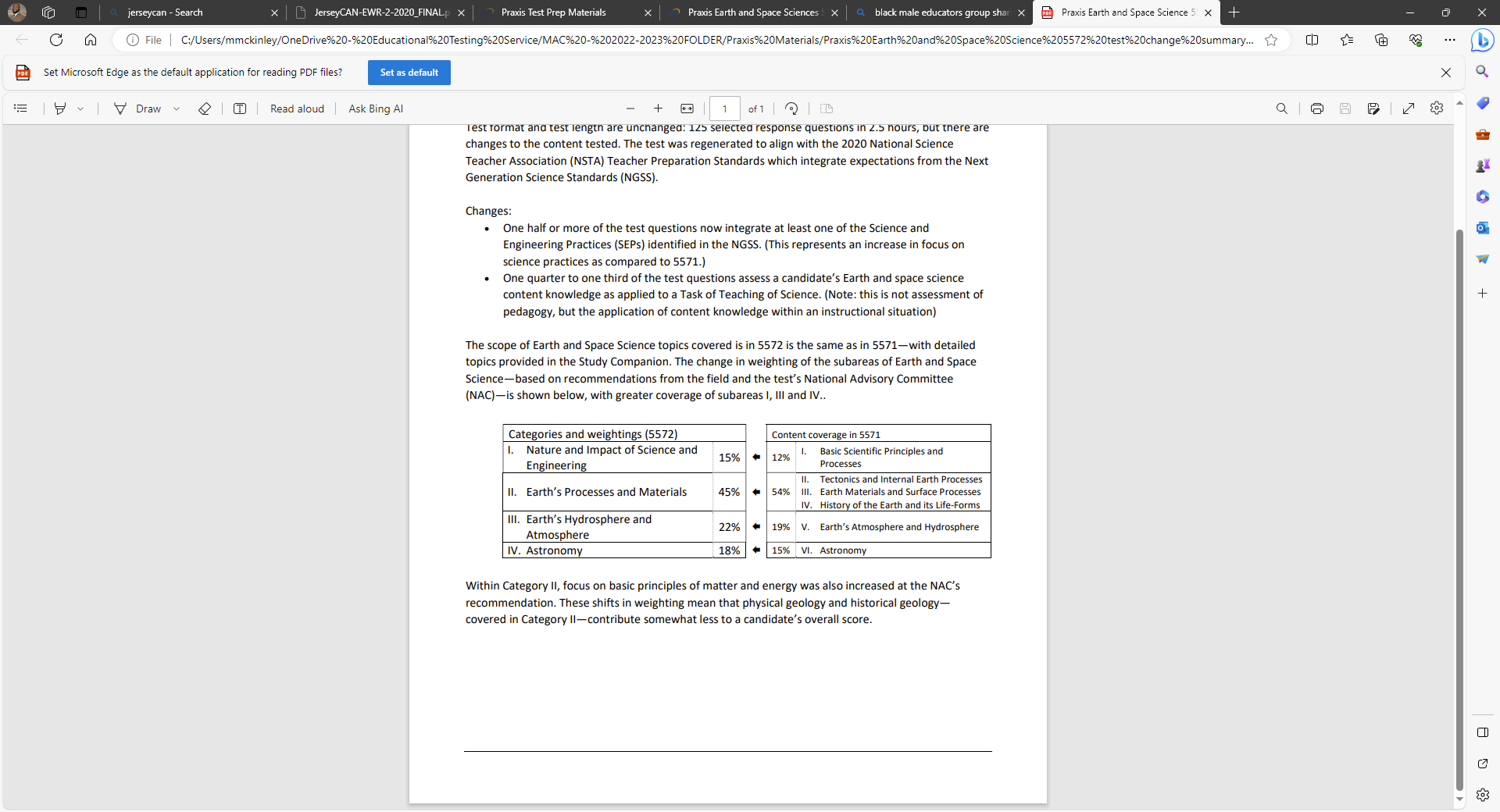 Within Category II, focus on basic principles of matter and energy was also increased at the NAC’s recommendation. These shifts in weighting mean that physical geology and historical geology— covered in Category II—contribute somewhat less to a candidate’s overall score.
5572 STUDY COMPANIONTEST AT A GLANCE
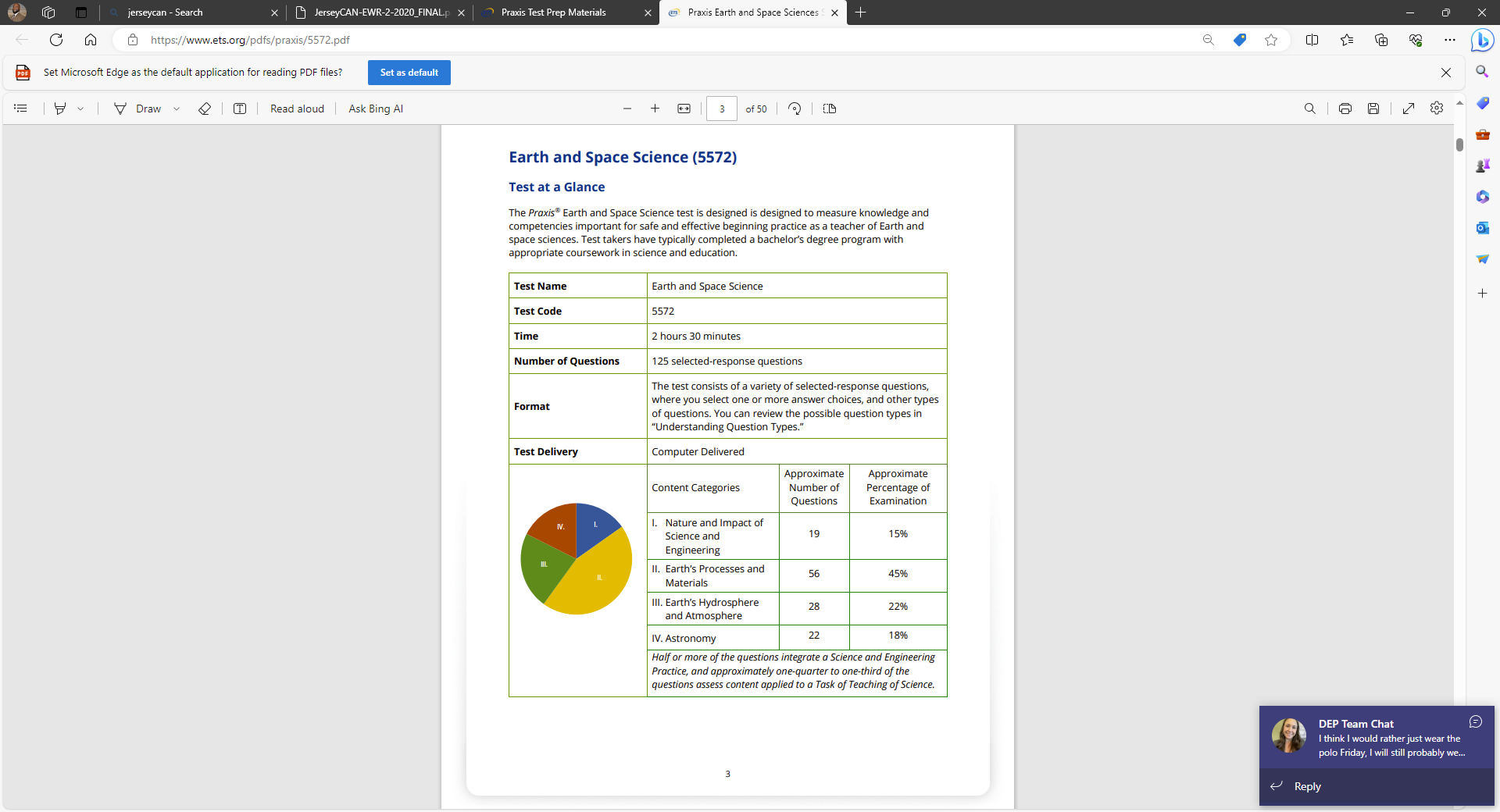 5572 STUDY COMPANION TEST AT A GLANCE(Science and Engineering Practices)
The SEPs represent eight practices that scientists and engineers—and students and teachers—use to investigate the world and to design and build systems. Many test questions will integrate one or more of these practices
5572 STUDY COMPANION TEST AT A GLANCE(Tasks of Teaching Science)
This list includes instructional tasks that teachers engage in that are essential for effective Earth and Space Science teaching. Many test questions will measure content through application to one or more of these tasks.
5572 STUDY COMPANIONTEST AT A GLANCE
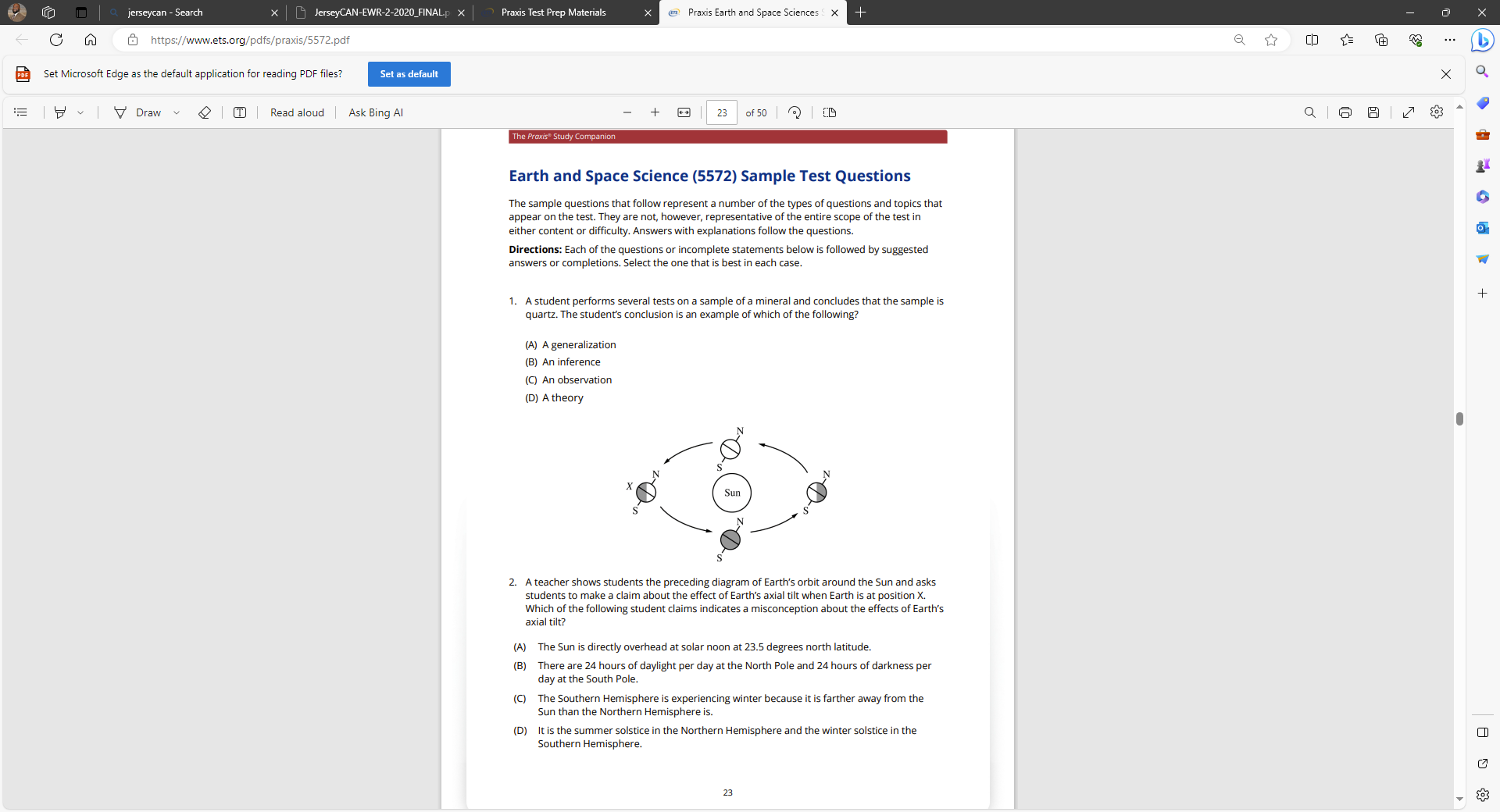 5572 STUDY COMPANIONTEST AT A GLANCE
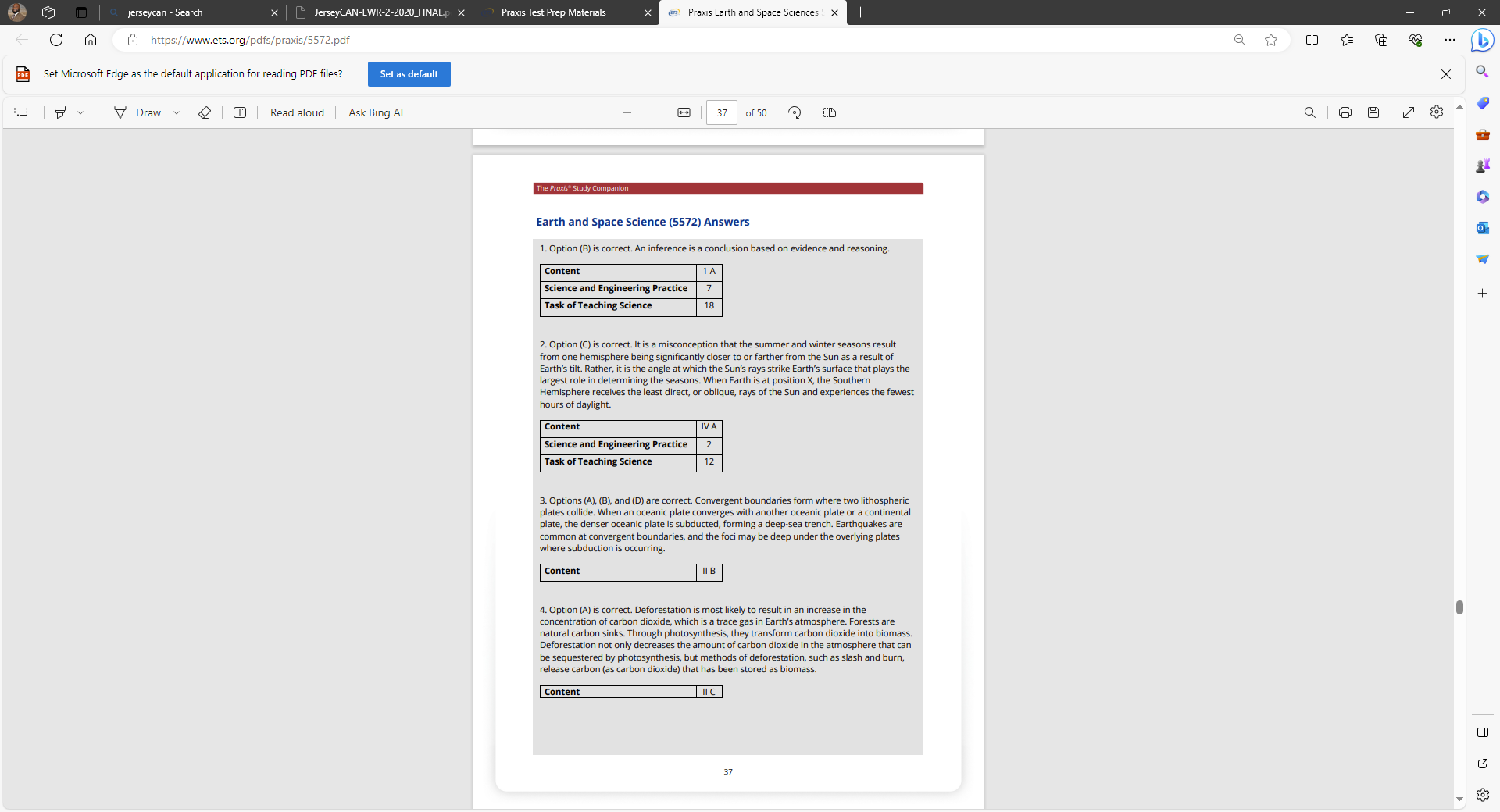 EARTH AND SPACE SCIENCES (5572)(MULTI STATE STUDY INFORMATION)
Convened in December 2021 in Princeton, NJ
Panelists from 10 states (1-panelist from VA)
Neighboring state participation: NC, TN, and WV
21 Panelists total (14-Teachers, 6-College Faculty, and 1-Adm/Dept heads; 19-White, and 1-Black; 13-Female, and 8-Male; 11-Supervise/mentor teachers; 6-Involved in preparing teachers)
Recommended Passing Scores: 62 out of 100 raw score points. 62 represents a score of 154 (score range 100-200 scale).
EARTH AND SPACE SCIENCES (5572)(NEWEST STATE USERS)
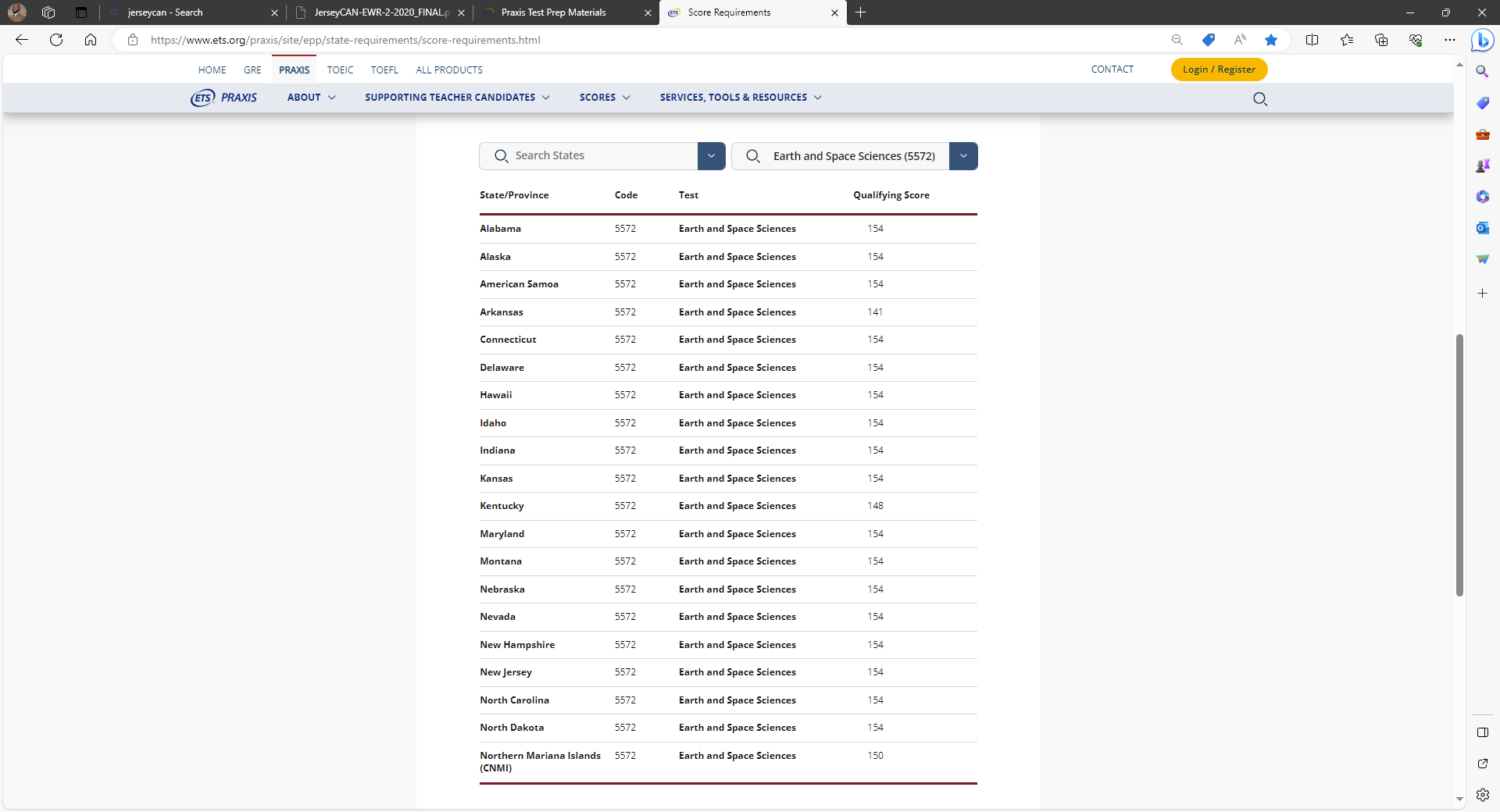 EARTH AND SPACE SCIENCES: CONTENT KNOWLEDGE (5571) DATA
EARTH AND SPACE SCIENCES (5572) DATA
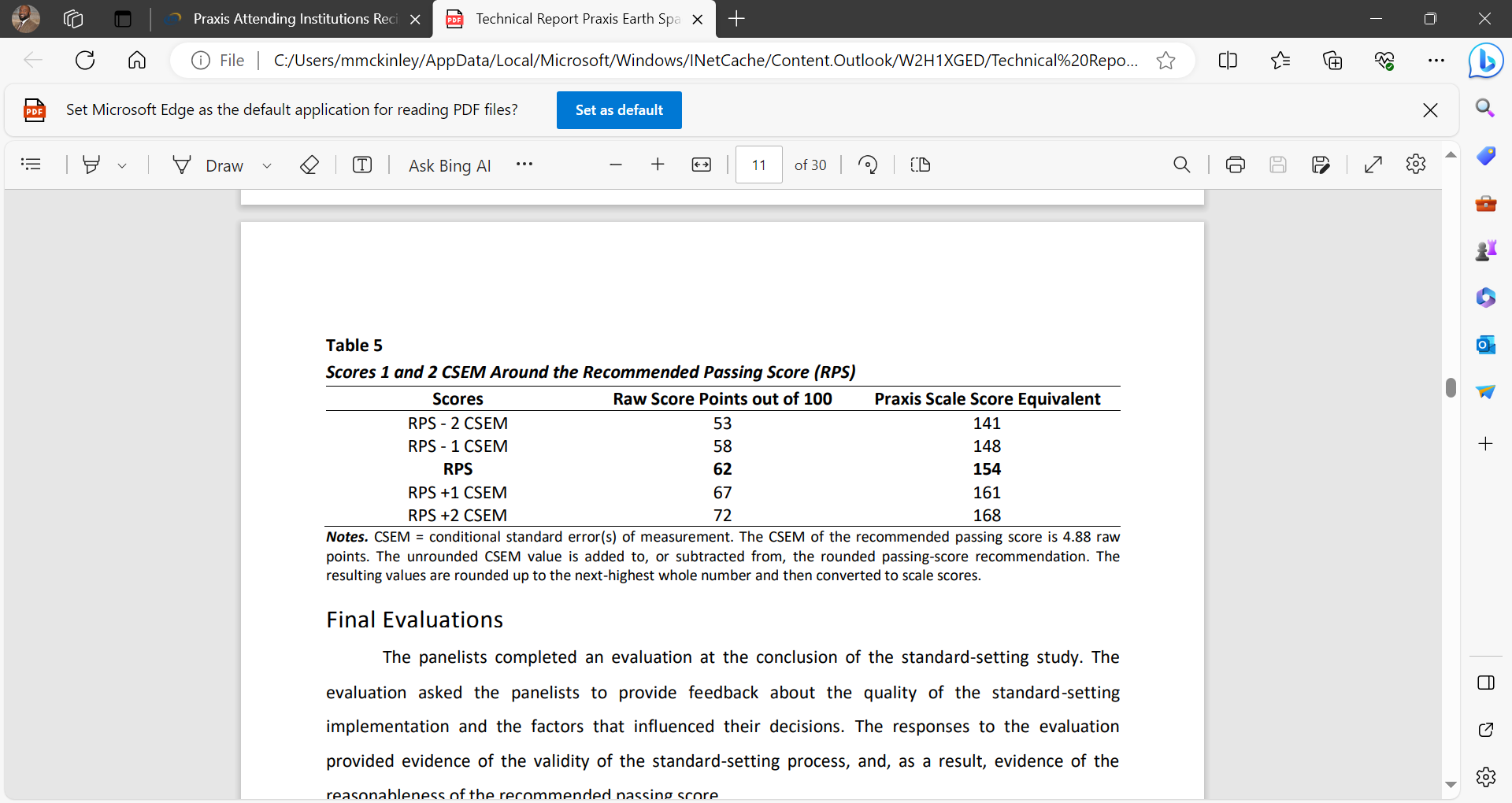 EARTH AND SPACE SCIENCES (5572) DATA
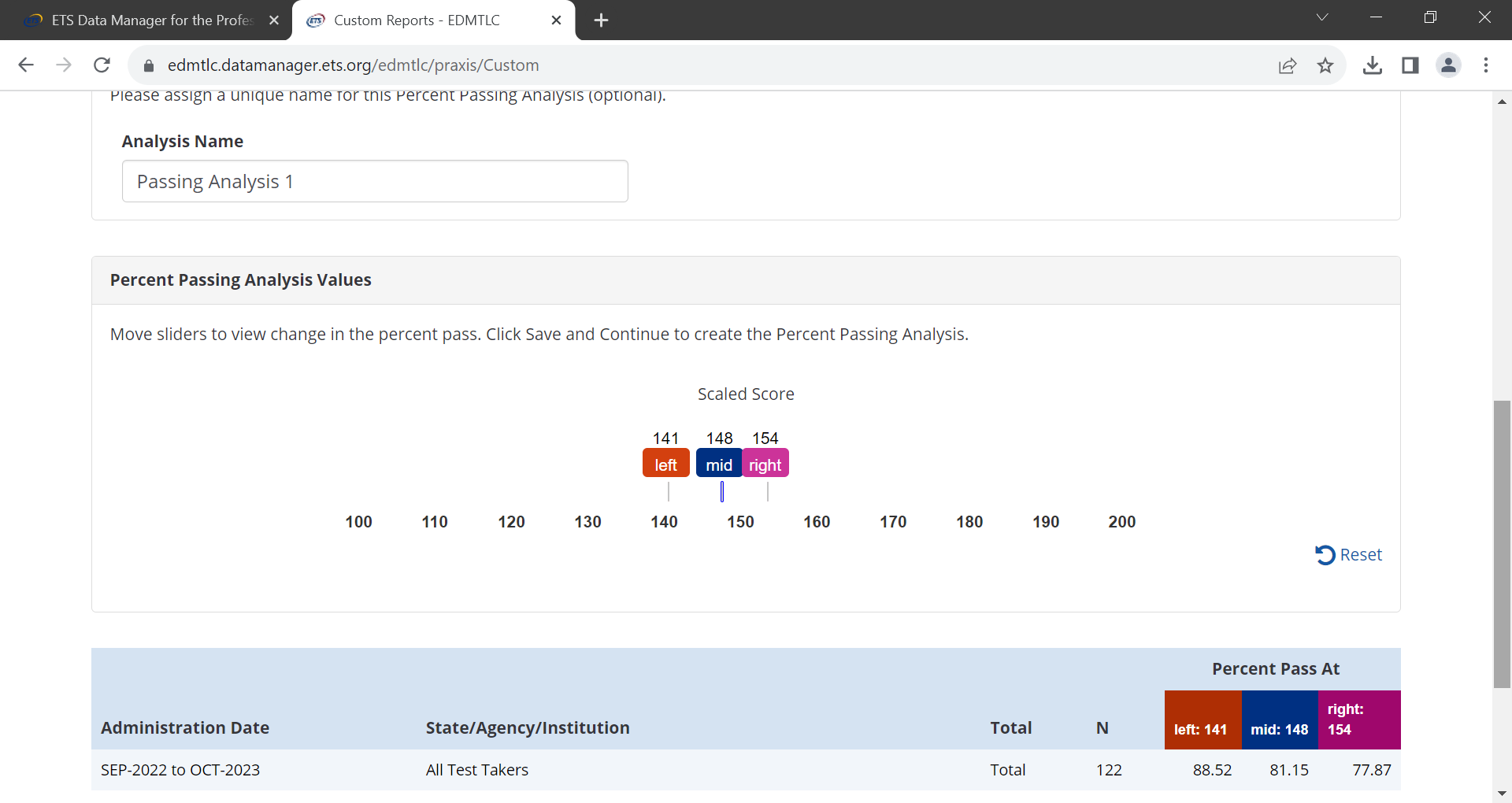 QUESTIONS AND ANSWERS
THANK YOU!Malik McKinleymmckinley@ets.org